KÖMÜR OLUŞUMU
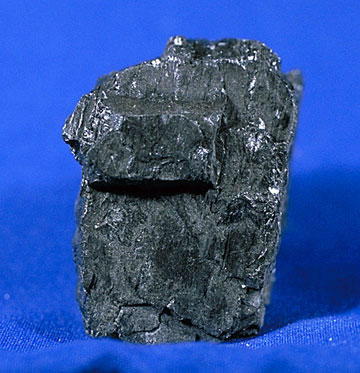 Kömür, katmanlı tortul çökellerin arasında bulunan katı, koyu renkli  karbon ve yanıcı gazlar bakımından zengin kayaçtır.
Dünyanın çoğu bölgesinde bulunan kömüre, yerin yüzeye yakın bölümlerinde ya da çeşitli derinliklerde rastlanır. Kömür çok miktarda organik kökenli maddenin kısmi ayrışması ve kimyasal dönüşüme uğraması sonucunda oluşan birçok madde içerir. Bu oluşum sürecine kömürleşme denir.
Tarihçe
İlk olarak milattan önceki yıllarda Çinliler tarafından kullanıldığı bilinmektedir. Kömür işletmeciliğine ait dokümanlar 12. yüzyıla aittir. Kömürün yoğun olarak kullanımı ise 18. yüzyılın ikinci yarısına rastlar. Özellikle gelişen sanayi ve endüstri, kömür kullanımını arttırmış, kömürü önemli bir mineral haline getirmiştir. Kömür demir-çelik sanayisinin hammaddesi olarak kullanılmış ve buharlı motorlarda, buharın oluşumu için yakıt olarak kullanılmıştır. Bugün çıkarılan kömürün büyük bölümü ise elektrik üretimi ve çeşitli alanlarda kullanılmaktadır.
Kömürün oluşumu
Bataklıklarda uygun nem ve sıcaklığın oluşması, ortamın asit miktarının artması, gerekli organik maddelerin ortamda bulunmasıyla bozunmuş, çürüyen bitkilerin su altına inmesi ve bataklığın zamanla üstünün örtülmesi gibi olaylar sonucu oluşur.
Deltalar (en kalın kömür damarlarının oluştuğu ortamlardır)
Göller ve nehirler (göl kıyıları, kalın kömür damarlarının meydana geldiği uygun bataklık ortamlardır)
Lagünler (deniz etkisinin olduğu ince kömür damarcıklarını meydana getirirler)
Akarsu taşma ovaları (ince kömür damarcıklarını oluştururlar).
KÖMÜR OLUŞUMUNU AÇIKLAYAN TEORİLER
Kömürün oluşumu için ileri sürülen teoriler şunlardır:

1. Allokton Teorisi (Delta Teorisi)
Bitkisel artıkların tatlı veya acı sulu göllere veya denizlere taşınarak buralarda çökeldiği ve bazı değişim olaylarından sonra kömürleştiği öne sürülmektedir.

2. Otokton Teorisi
Bitkisel artıkların çökelimi ve kömürleşmesi bitkilerin geliştiği ortamda olmakta, bir taşınma söz konusu edilmemektedir.

3. Lagün Teorisi
Kömür yataklarında bitkilerin kök, gövde, dal gibi artıklarına çok az rastlanır. Tabakanın büyük kısmı bitkilerin ayrışmaya uğramış küçük ve mikroskobik kırıntılarının birikmesinden oluşmuştur.
Lagün teorisi çeşitli tipteki kömürleri meydana getiren bitkisel yığınları açıklamakta ancak bu kömür tipleri arasındaki kimyasal farklılıkları açıklayamamaktadır.
Kömür tipleri arasındaki kimyasal farklılıkları açıklayan teoriler ise Selüloz ve Linyin (Fischer-Schrader) teorisi’dir.
4. Selüloz Teorisi ve Linyin Teorisi
Bir çok araştırmacı kömürün ana maddesinin selüloz olduğunu kabul etmekte ve sentez yoluyla selülozdan diğer kömür türleri oluşmaktadır. Bergius isimli araştırmacının ortaya attığı bu teoriye göre kömür oluşumu havasız yerde selülozun yavaş yavaş ayrışmasının bir sonucudur. Buna göre;
Selüloz ve lignin yapıları bakımından birbirinden tamamen farklı iki maddedir.
Bakterilerin etkisiyle selüloz, CO2, CH4 ve H2O’ya ayrılarak tamamen kaybolur
Selülozun kaybolması ile geriye kalan kısım lignin bakımından zenginleşir.
Ligninin sabunlaşması ile hümik asitler oluşur
Hümik asitin yoğuşması ve moleküllerinden su çıkarması ile hümik maddeler oluşur.
- Hümik maddelerden H2O, CO2 ve CH4 çıkarak linyitler ve taşkömürleri oluşur.
H2O, H2O Buharı, CO2, O2 uzaklaşır
KÖMÜRLEŞME (Coalification)
Organik  Maddeler
Turba
Linyit
Alt Bitümlü Kömür
Taşkömürü
H2 uzaklaşır
Antrasit
Grafit (Saf C)
Jeolojik devirde iki büyük kömür oluşum çağı vardır. Bunlardan daha eski olanı Karbonifer (345-280 milyon yıl önce) ve Permiyen (280-225) dönemlerini kapsar. İkinci büyük kömürleşme çağı ise Kretase (tebeşir) döneminde başladı ve tersiyer dönemi sırasında sona erdi. Dünyadaki linyitlerin ve yağsız kömürlerin çoğu bu dönemde oluşmuştur.
Kömürlerin türediği bitkilerden geriye çok az iz kalmıştır. Kömür katmanlarının altında ve üstünde yer alan kayaçlarda eğreltiotları, kibritotları, atkuyrukları ve birçok bitki fosiline rastlanabilir.
Kömürler yoğunluk, gözeneklilik, sertlik ve parlaklık bakımından farklılık gösterebilir. Genellikle kömür türleri bazı inorganik maddeler, genelliklede killer, sülfürler ve klorürler içerir. Bunlar da az miktarda civa, titan ve manganez gibi bazı elementler de içerir.
Kömür: Bitkiler öldükten sonra, bakteriler etkisiyle değişime uğrar. Eğer su altında kalarak değişime uğrarsa, C (karbon) miktarı artarak kömürleşme başlar. C miktarı %60 ise turba, C miktarı %70 ise linyit, C miktarı %80–90 ise taş kömürü, C miktarı %94 ise antrasit adını alır...
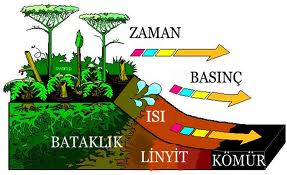 Formation of coal from swamp deposits
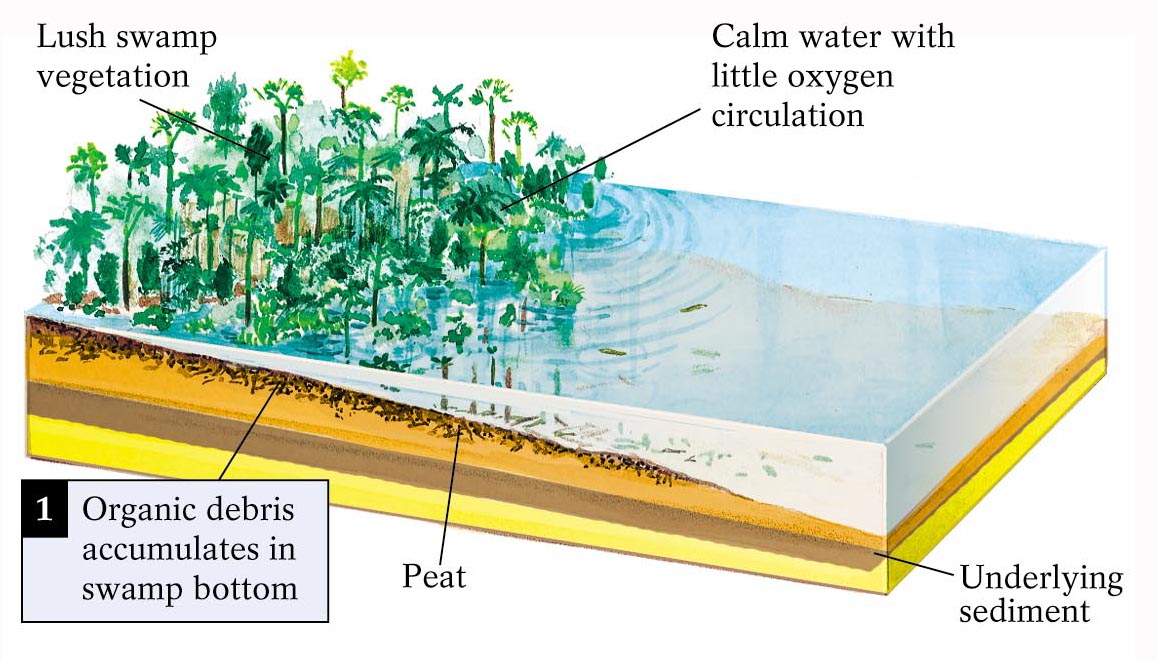 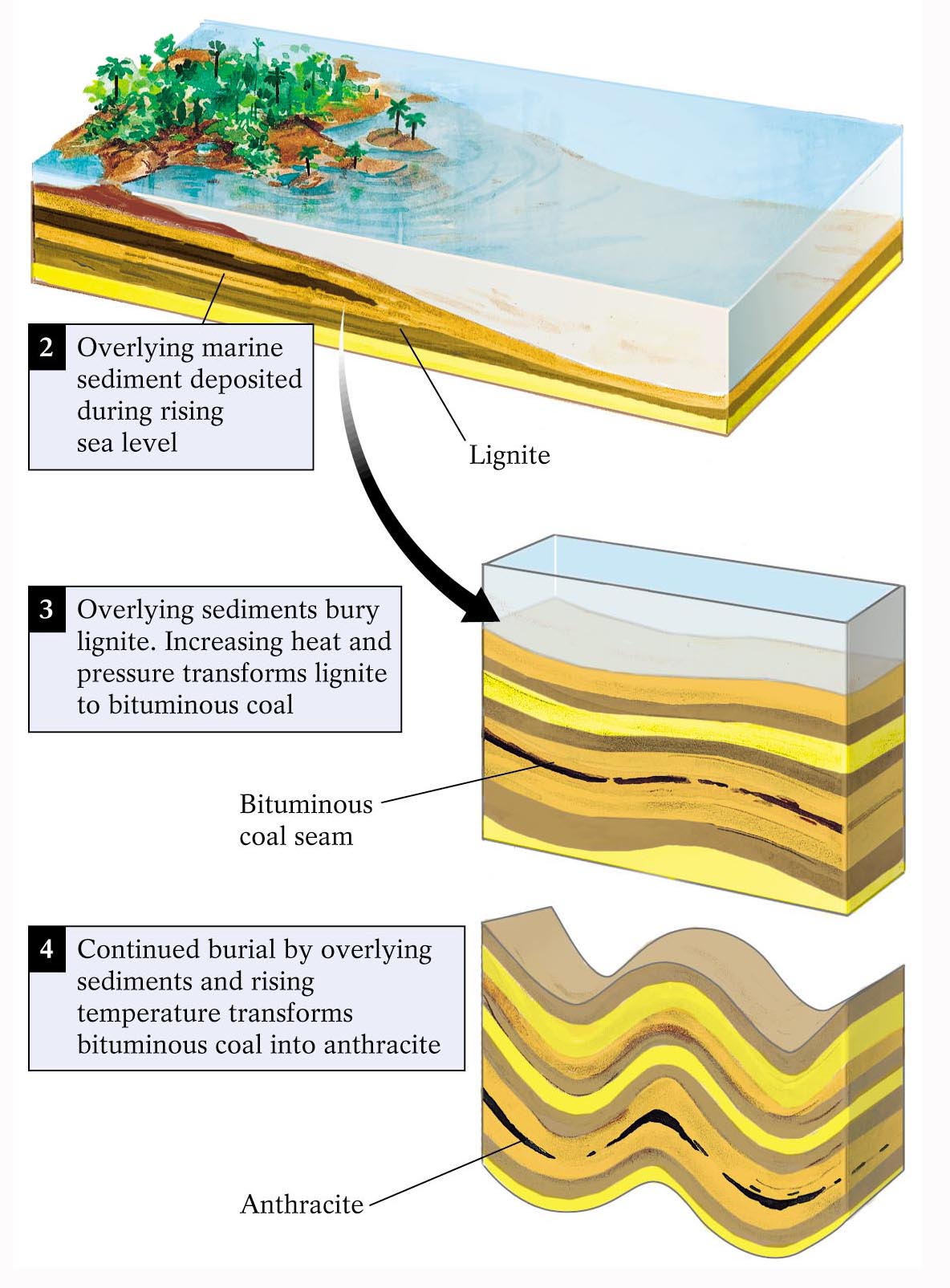 Sınıflandırma
Kömürler çeşitli şekillerde sınıflandırılabilir. Üç tip kömür vardır: antrasit, taş kömürü ve linyit.
Antrasit en değerli kömür türüdür. %95'i karbondan oluşur. En sert kömür türü olup yandığında diğerlerinden daha fazla ısı verir. Taş kömürünün %70’i, Linyitin %50'sinden daha az bir kısmı karbondan oluşur.
Kömürler organik olgunluklarına göre linyit, alt bitümlü kömür, bitümlü kömür ve antrasit tiplerine ayrılırlar.
Linyit ve kısmen alt bitümlü kömürler genellikle yumuşak, kolayca ufalanabilen ve mat görünüştedirler. Bu tip kömürlerin ana özelliği göreceli olarak çok yüksek nem içerirler ve karbon içerikleri düşüktür. Antrasit ve bitümlü kömürler ise genellikle daha sert, dayanıklı, siyah renkli ve camsı parlak görünüştedirler. Göreceli olarak nem içerikleri daha düşük olup, karbon oranları daha yüksektir.
Kömür; çok eskilerden beri enerji üretiminde, sentetik boyaların çözücülerin, ilaçların hazırlanmasında ara madde olarak ve çeşitli hoş kokulu maddelerin elde edilmesinde kullanılmaktaydı. Ayrıca kömürün yakılmasıyla elde edilen gazlardan yakıt olarak yararlanılır.
Kömürün gazlaştırılması
Kömürün gazlaştırılması işlemi 18. yüzyılda ortaya çıkmış bir düşüncedir. Kömürü gazlaştırıp özellikle doğal gaz ve petrolün yerini alması düşüncesi vardı ve bu çalışmalar 20. yüzyılın ikinci yarısında hız verilip özellikle 1972-75 yılları arasında yaşanan petrol krizinde hız verilmiş yeni projeler üretilmeye başlanmıştır. Değişik enerji kaynakları bulma çabaları çerçevesinde kömürün ham petrole benzeyen bir sıvı yakıta dönüştürülmesi çabalarına başlanmıştır. Bu amaçla uygulanmaya çalışılan bir yöntemde piroliz ve hidrojenlemedir. Bu yöntem yüksek basınç altında bir katalizör yardımıyla hidrojen ile kömürün tepkimeye sokulmasıyla gerçekleşir. II. Dünya Savaşı sırasında Almanya'da kömürün hidrojenlenmesi yaygın olarak kullanılan bir teknikti, ama bu üretim yöntemi petrolden benzin elde etmekten çok daha pahalıya mal olduğundan giderek ticari önemini yitirdi.
Odun kömürü
Öte yandan ağacın havasız ortamda yavaş yavaş kısmen yakılmasıyla elde edilen ve siyah barut üretiminde ve metallerin sert yüzeylerinin kaplanmasında kullanılır. “Odun kömürü" veya "mangal kömürü" denir. Hammaddesi daha çok meşe odunundan sağlanır.
Kok kömürü
Taş kömürünün havasız ortamda, bütün uçucu bileşenlerinin giderildiği yüksek sıcaklıklara kadar ısıtılmasıyla elde edilen malzemeye ise kok kömürü denir.
Kok; gerçek anlamda bir kömür değildir. Tabiatta serbest halde bulunmaz, fabrikalarda taş kömürünün içindeki gazların çıkartılmasından sonra elde edilen kömürdür.
Dünyada kömür
Bilinen kömür yatakları incelendiğinde, Güney ve Kuzey yarım küreler arasında önemli bir farklılık olduğu görülmektedir. Güney yarım küre kömür bakımından oldukça yoksundur. Bunun nedeni Devoniyen dönem ve daha önceki dönemlerin alçak ovalarında kömür yataklarını oluşturacak ölçüde kalın bitki depolarının birikmesine elverişli bitkisel yaşamın olmayışıdır. Dünya sıralamasında, en büyük kömür üreticisi ilk beş ülke; Çin, ABD, Hindistan, Avustralya ve Güney Afrika'dır.
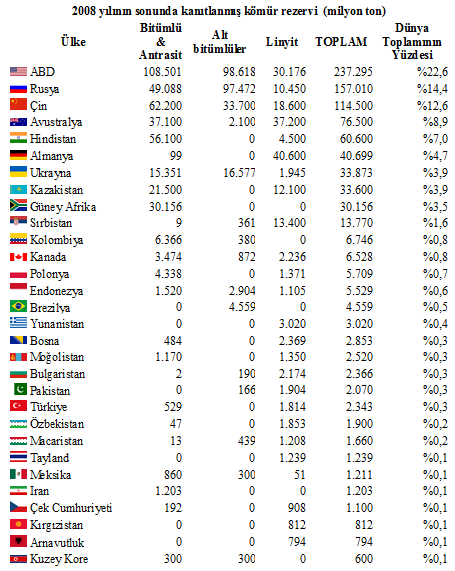 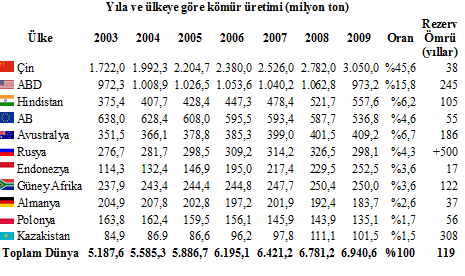 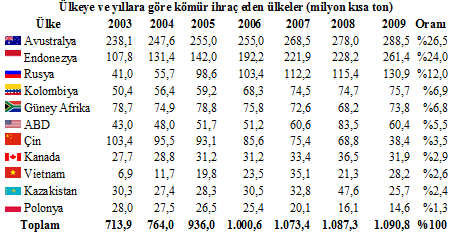 Türkiye'de kömür
Türkiye'de ilk taş kömürü madenciliği 1829 yılında Ereğli’de kömürü bulmasıyla başlamıştır.
Türkiyede antrasit içeren kömür yatağına rastlanmamıştır. En çok rastlanan kömür çeşidi ise linyittir. Türkiye linyit bakımından oldukça zengin bir ülkedir ve toplam 8,4 milyar ton linyit rezervine sahiptir. Fakat bu rezervin %68’inin ısıl değeri az olduğundan, üretilen linyitler genellikle termik santrallerde kullanılır.
Çeşitli derinliklerdeki taşkömürü yatakları ile Ereğli, Zonguldak havzası Türkiye'nin en önemli taş kömürü havzasıdır. Taşkömürü rezervi ise toplam 1,35 milyar tondur.
Ayrıca her ne kadar kalori değeri düşük olsa da, elektrik enerjisi alanında Türkiye'nin en büyük linyit rezervi Afşin-Elbistan bölgesinde bulunmaktadır.
Türkiye'deki başlıca linyit yatakları
Afşin Elbistan AEL (Afşin Elbistan Linyitleri) 
Karaisalı, Adana) 
Merzifon ve Suluova 
Mengen, Bolu 
Eynez, Soma ve Işıklar, Soma (Manisa) 
Uluçayır, Divriği (Sivas) 
Gülşehir, Nevşehir) 
Kükürtlü 
Zonguldak 
Tunçbilek, Tavşanlı (Kütahya) GLİ (Garp Linyitleri İşletmesi)
KÖMÜR ENDÜSTRİNDE  KULLANILAN BAZI TERİMLER
Nem içeriği
Kül içeriği
Uçucu Madde içeriği
Sabit Karbon ve Kok Miktarı
Nem içeriği
	a. Yüzey Nem
	b. Bağıl Nem
	c. Kombine Nem
Yüzey Nem
Kömüre dışarıdan geçici olarak karışan nemdir.
Normal atmosferik koşullarda buharlaşır ve genel olarak %(2-3) arasındadır.
b. Bağıl Nem
Kömürün kılcallığına ve madeni kısmının bileşimine bağlıdır. Kılcallık etkisi ile nem kömürün bünyesine girmiştir.
c. Kombine Nem
Kimyasal olarak kömüre bağlanmış sudur. Kimyasal işlem olmadan kömürün bünyesinden alınamaz. Bu neme “Gevşek Bağlarla Bağlanmış Nem” de denir.
2. Kül ve Madeni Madde içeriği
Her kömürün içerisinde tam yanma sonunda yanmayan madde olarak kalan anorganik maddelere “Kül” denir. Külün  2 kökeni vardır:
-Kömürü oluşturan bitki kalıntıları içerisindeki madeni maddeler.
-Kömüre dışarıdan karışmış madeni maddeler.
3.Uçucu Madde içeriği
Uçucu maddeler 3 kısımdan oluşur.
-Gazlar: H2, CO,CH4 (Metan),C2H6(Etan), H2S(Hidrojen Sülfür)
-Zift:Benzen,toluen,fenol gibi hidrokarbonlar ile bir miktar serbest karbondan oluşur.
-Amonyum Eriği:Azot, kükürt ve siyanürün su içindeki eriğikleridir.
4. Sabit Karbon ve Kok
Bir kömürde bulunan sabit karbon miktarı (%)=100-(%Uçucu Madde+%Nem+%Kül)
Kok Miktarı (%)=%Sabit Karbon+%Kok